전자기파 복사 원리Electromagnetic Radiation Principles
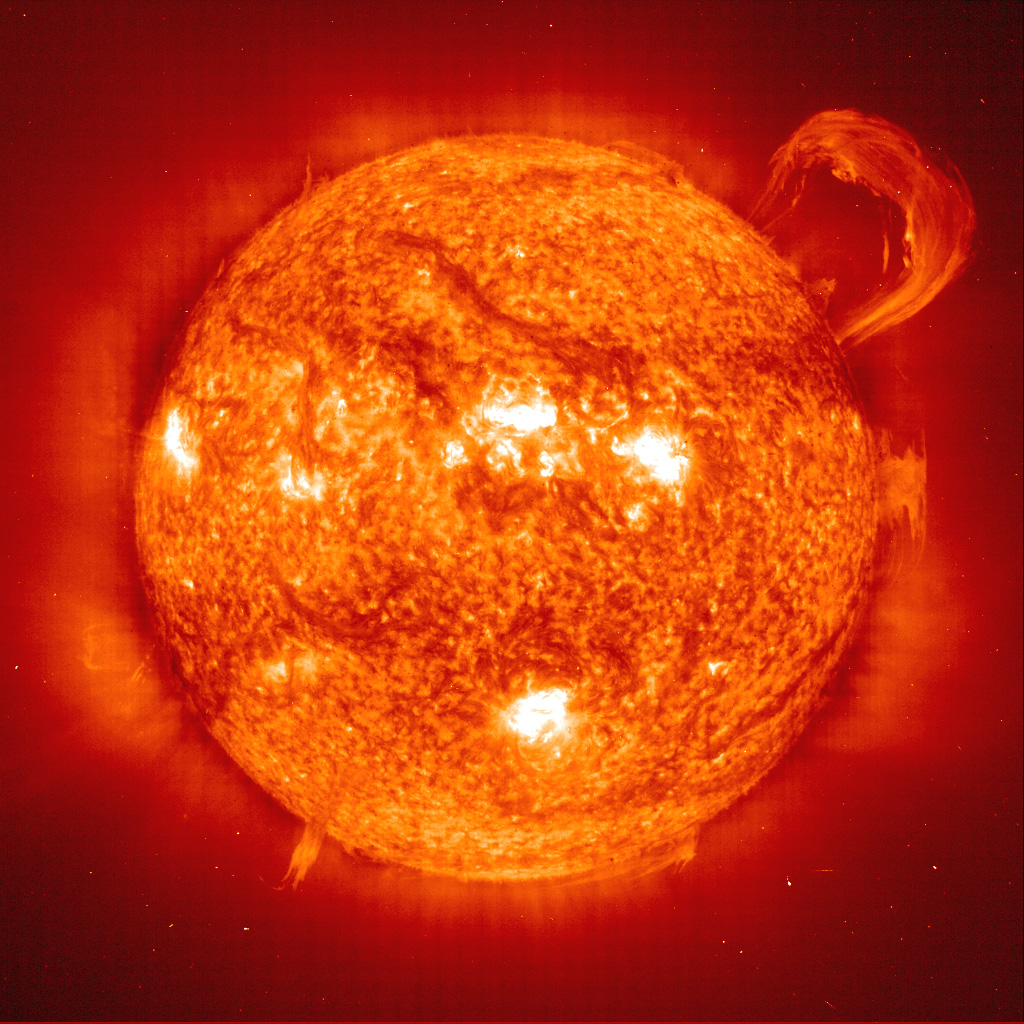 Solar and Heliospheric Observatory (SOHO)
Image of the Sun Obtained on September 14, 1999
원격탐사 에너지 경로
원격탐사 자료의 올바른 해석을 위해서는 원격탐사 시스템에 의하여 측정된 에너지가 어떠한 과정을 거쳐 진행되어 왔는지에 대한 이해가 필요하다. 

태양으로부터 생성된 전자파 에너지가 원격탐사 시스템에 의하여 측정되기 까지는…

태양으로부터 에너지가 발생되어 
진공상태의 우주공간을 빛의 속도로 진행되며
지구의 대기와 반응하고 
지표면과 반응한 후
다시 한번 대기를 통과하여 
다양한 원격탐사 센서 시스템에 의하여 측정된다.
에너지의 전달
에너지가 이동되는 방법: 
전도(conduction): 한 물체가 다른 물체와 접촉되어 에너지가 전달되는 것으로서, 불판에 놓여진 팬이 달구어지는 원리임.
대류(convection): 에너지를 포함하고 있는 물체 자체가 이동됨으로써 에너지가 전달되는 것. (공기의 대류)
복사(radiation): 태양과 지구 사이와 같은 진공상태를 통해서도 에너지가 전달되는 것으로서, 원격탐사 분야의 주된 관심 대상임.
전자기파 복사 모델
전자기파 복사가 어떻게 생성되며, 어떻게 공간을 전파하며, 다른 물질과 어떻게 반응하는 지를 이해하기 위하여는 파동 모델과 입자 모델에 대한 이해가 필요함 

 빛의 파동설(wave model)
 빛의 입자설 (particle model)
빛의 파동설
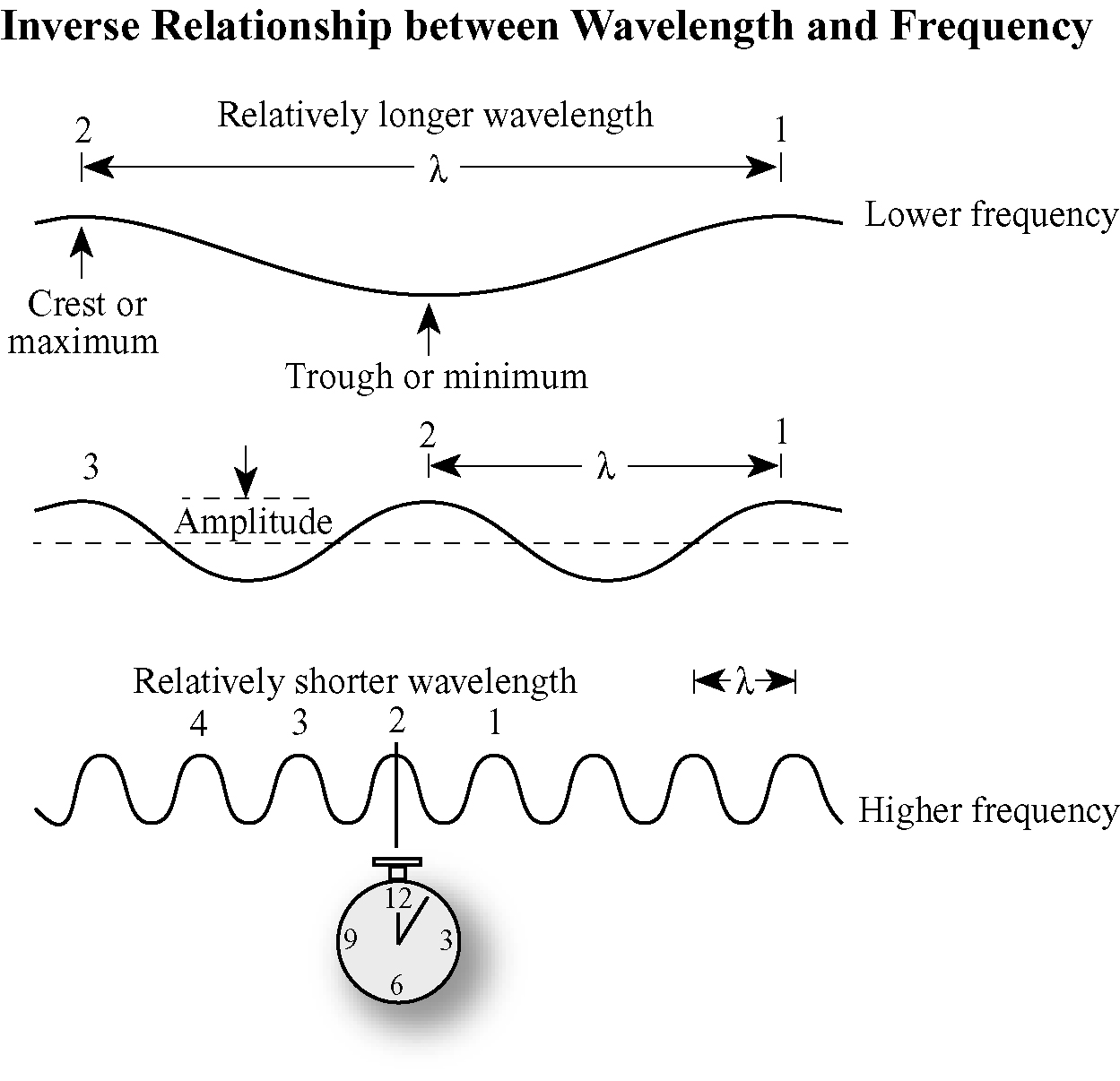 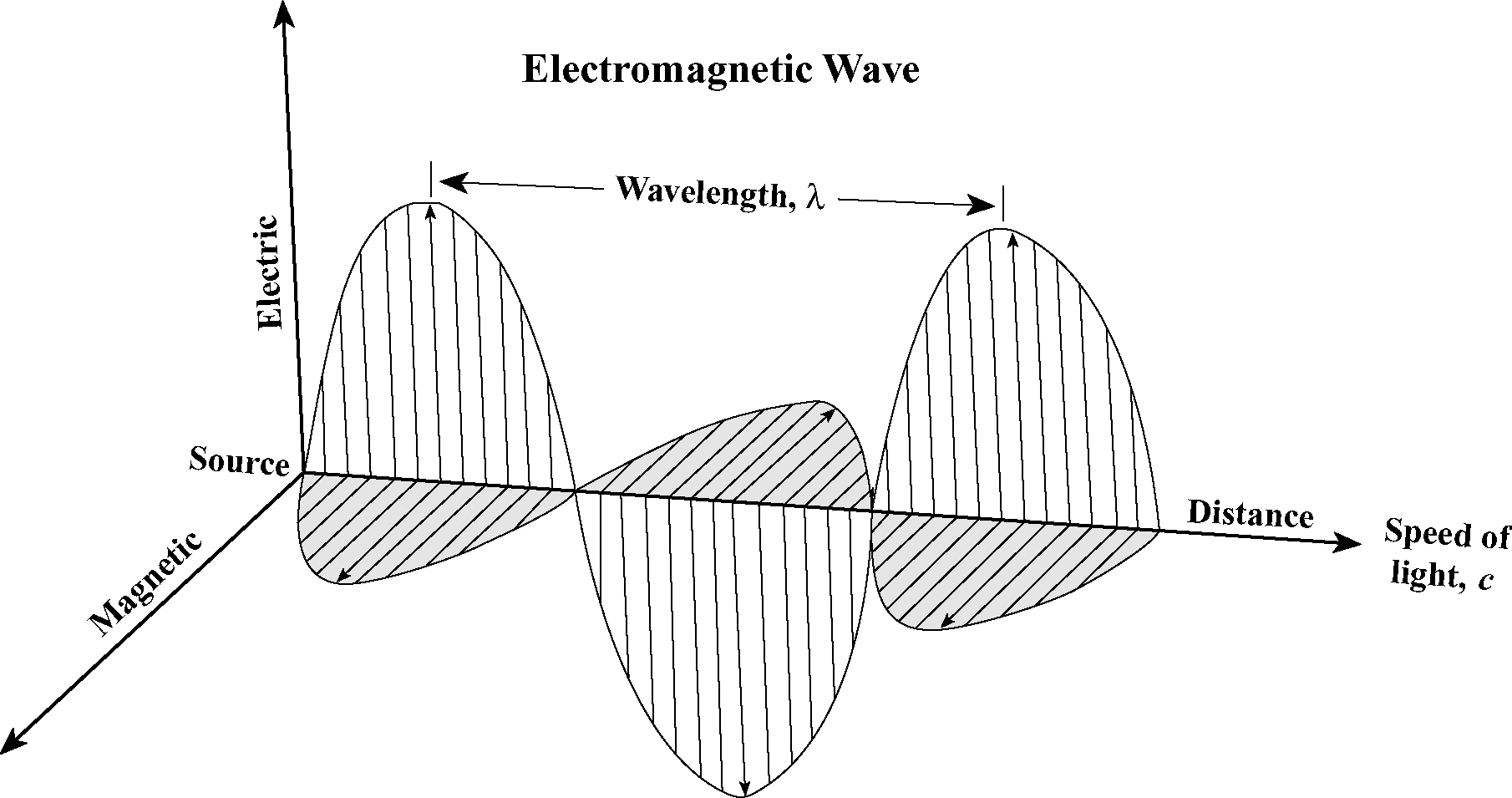 파동설에 의한 빛의 근원
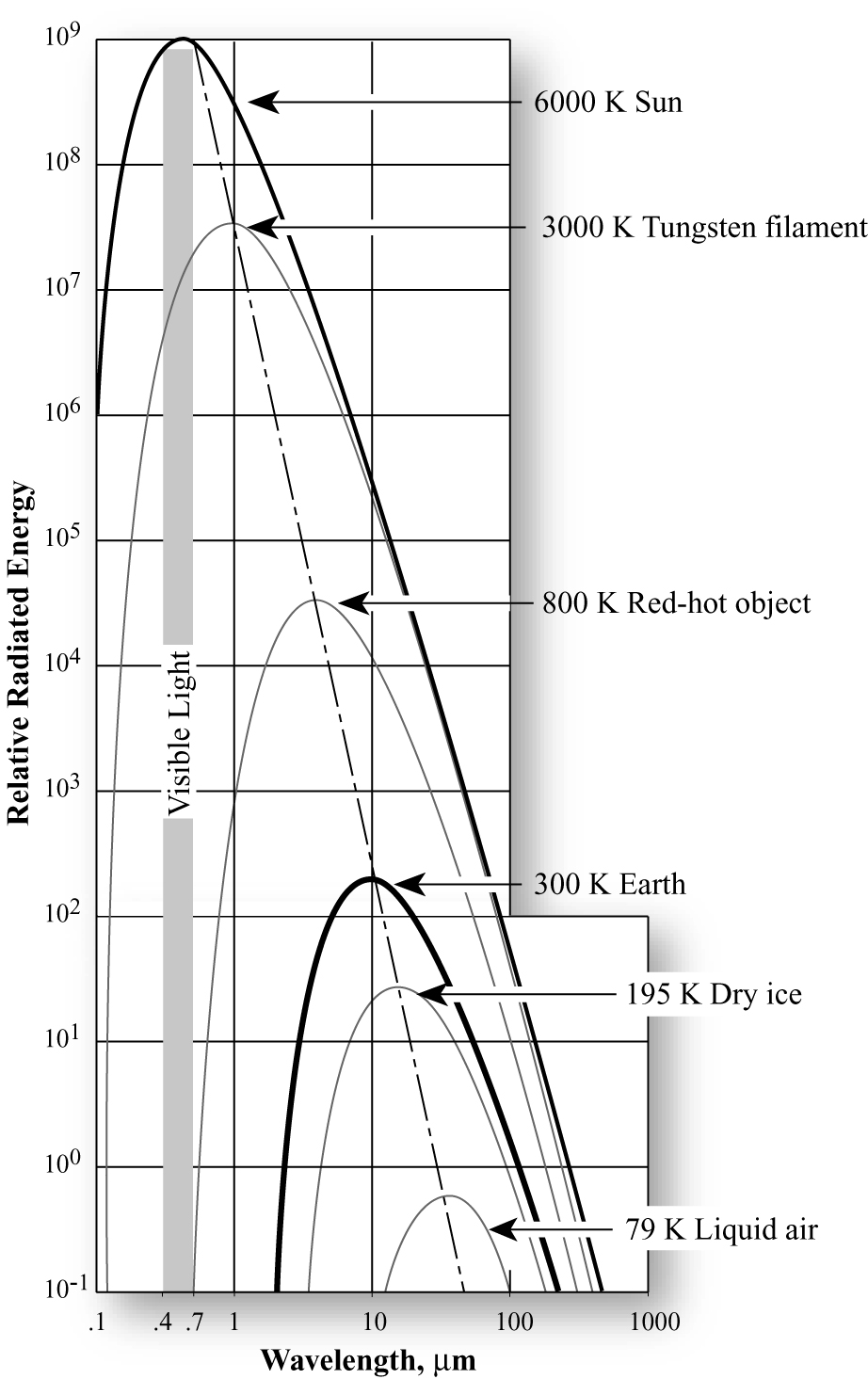 여러 물체의 파장에 따른 흑체 복사 곡선 (Blackbody radiation curve)으로서, M은 곡선을 적분한 면적에 해당함
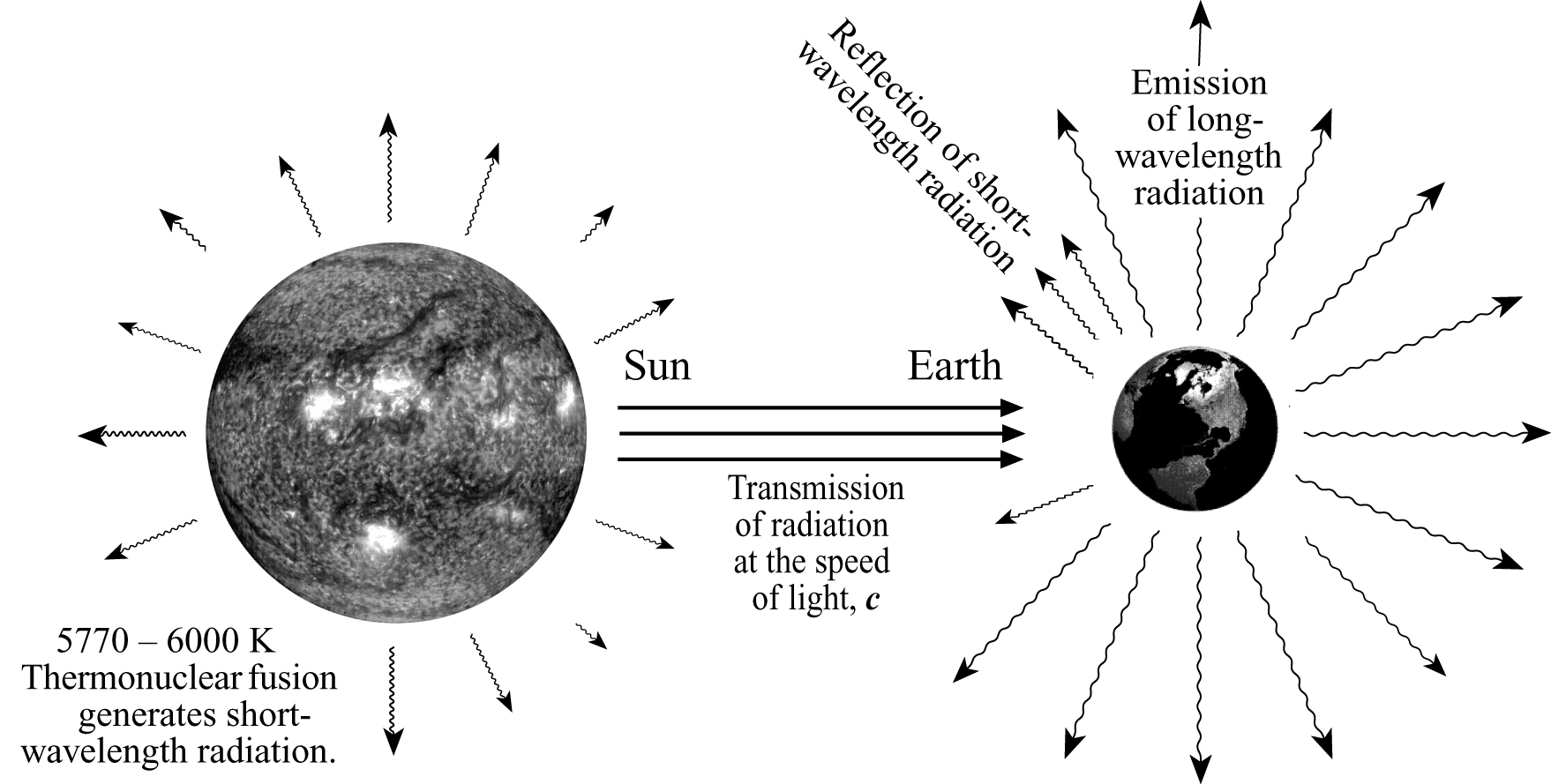 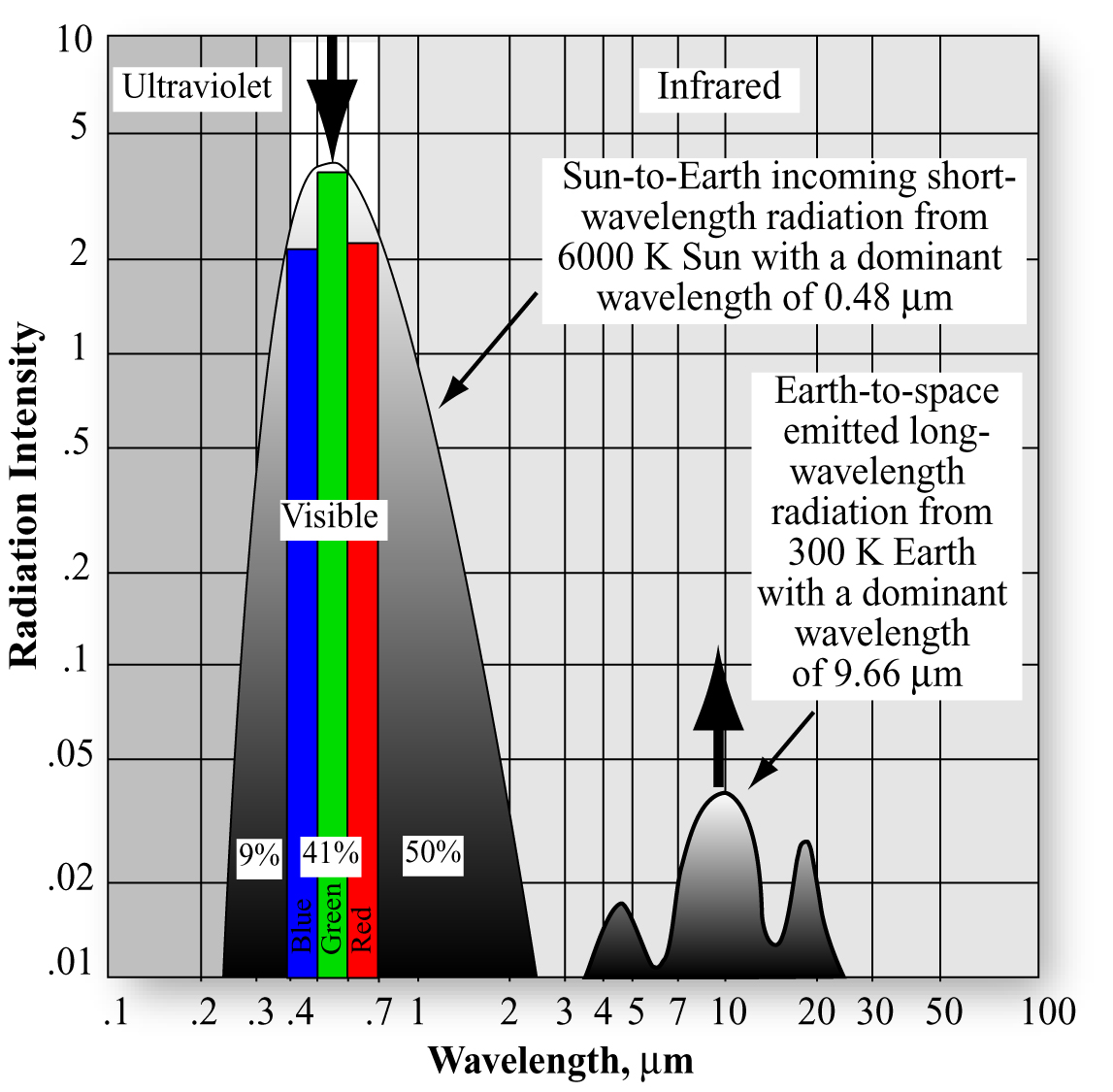 태양 복사에너지는 연속적인 스펙트럼을 가지며, 에너지의  41%는 가시광선(0.4-0.7um, 우리 눈이 사용하는 빛) 대역에 집중되어 있다.
빛의 입자설
입자설에 의한 빛의 근원
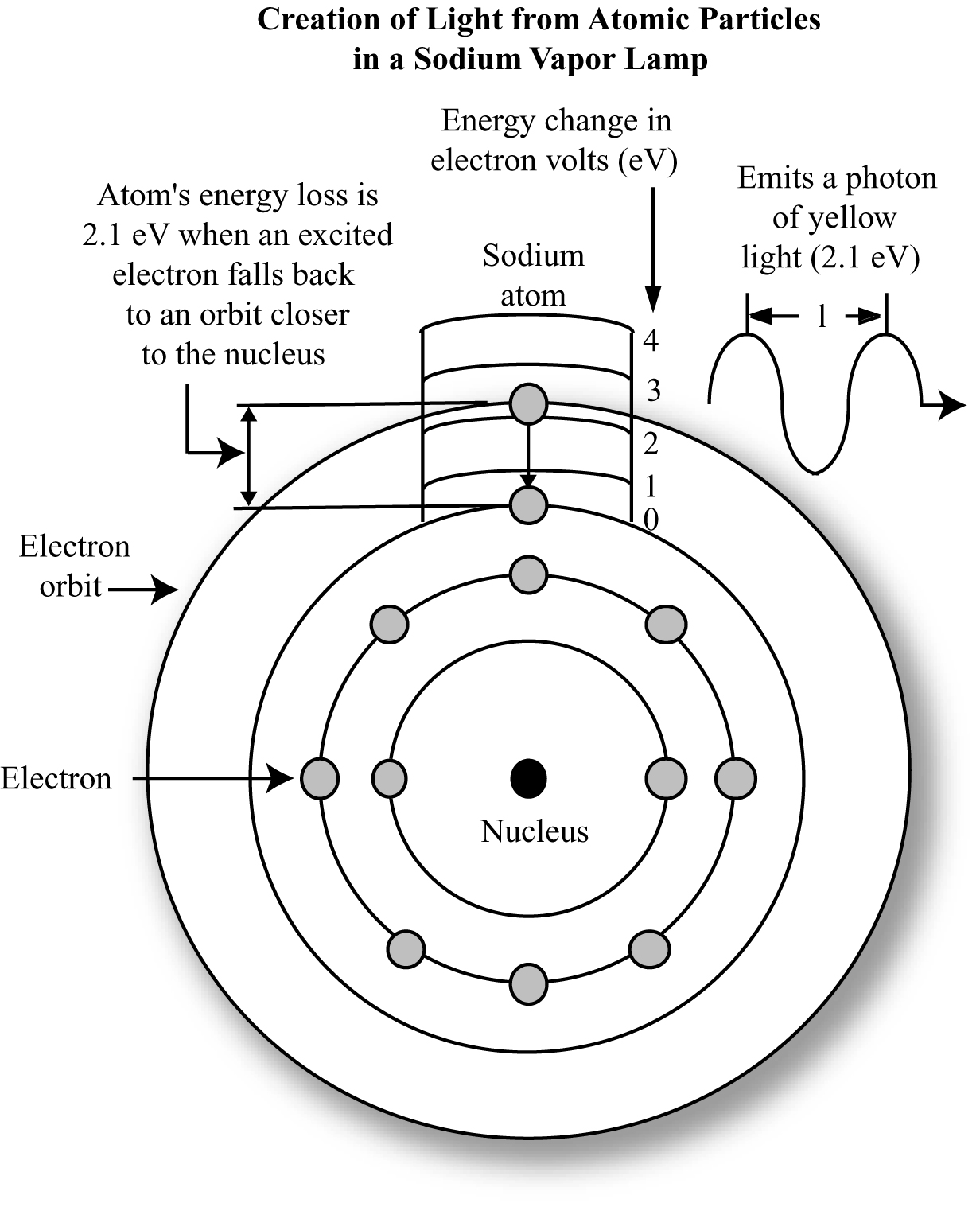 빛과 물질의 상호 반응
태양에서 방출된 전자기파 에너지(빛)는 지구의 대기를 통과하고 지표물질과 반응하면서 전파속도, 파장, 세기, 진행방향, 스펙트럼 특징에 변화를 겪게 된다.
빛은 대기 중에서 산란, 흡수된다.
빛은 지표 물질과 반응하여 반사, 투과(굴절), 흡수된다.
대기 중 산란(scattering)
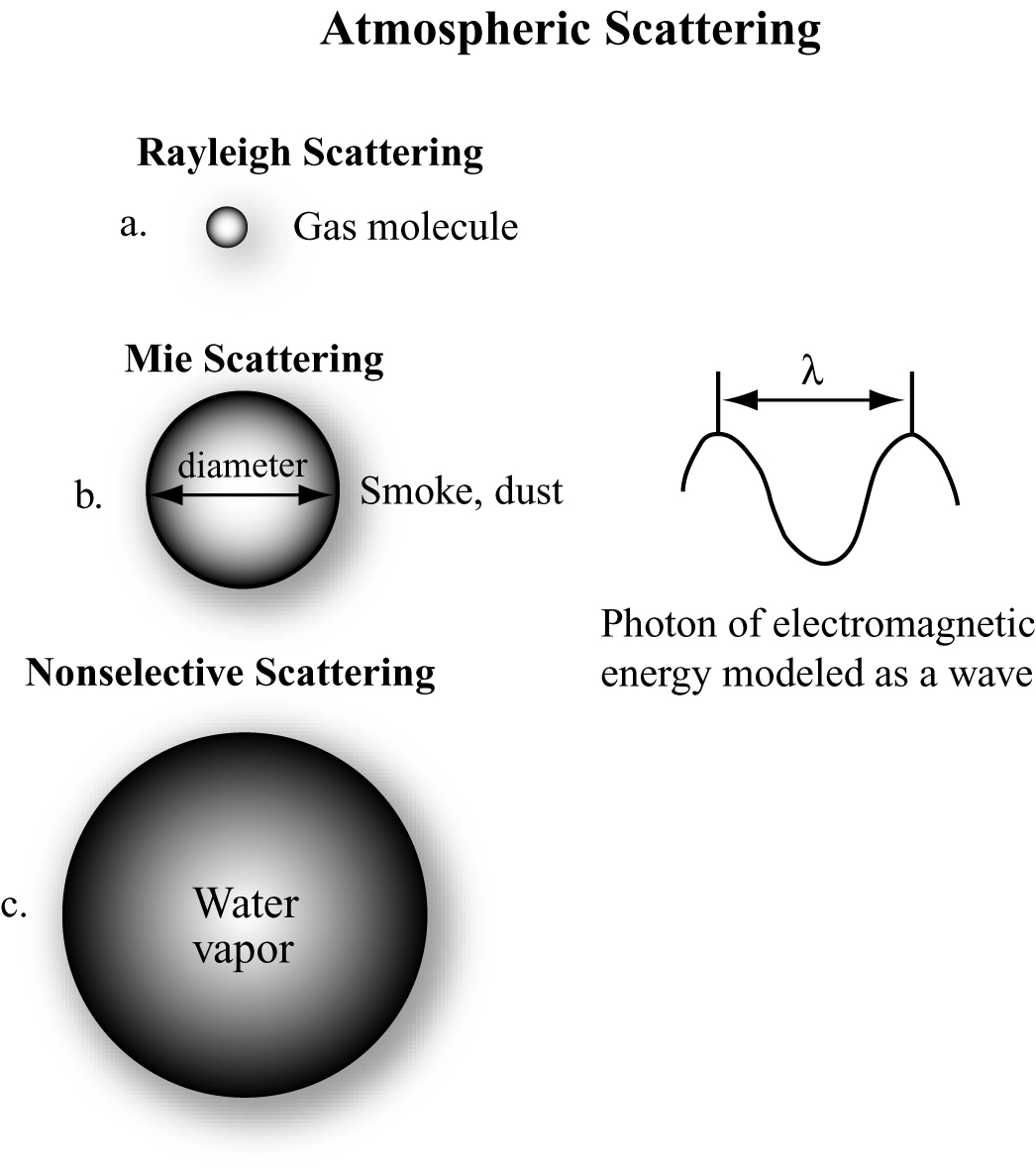 산란의 특징
레일리 산란은 대개 산소나 질소와 같이 입사되는 전자기파(가시광) 파장보다 월등히 작은 (<0.1배) 유효 지름을 가지는 입자에 의해 발생
레일리 산란에서 산란은 원자나 분자에 의한 전자기파 에너지의 흡수와 재방출로 인한 복사로 설명된다.
이 때, 원자를 여기시키기 위해서는 짧은 파장, 즉 고주파 에너지가 필요하다. 따라서, 산란의 정도는 입사하는 파장의 4승에 반비례한다.
예를 들어, 파장이 0.3um인 자외선은 파장이 0.6um인 붉은색에 비하여 16배의 산란 정도를 보인다. 또한 파장이 0.4um인 파란색 빛은 붉은색보다 약 5배의 산란을 보인다.
대부분의 레일리 산란은 대기의 상부 4.5km 구간에서 발생하며, 하늘이 파랗게 보이는 이유가 여기에 있다. 파장이 짧은 파란색이, 파장이 긴 붉은색보다 훨씬 산란이 많이 일어나 우리 눈에 보이는 것이다. (대기가 없는 달에서 바라보는 하늘은 검정색)
맑은 날 푸른 하늘은 태양광선 중에서 붉은색보다 파란색이 더욱 많이 산란되고 있음을 뜻한다.
해질 무렵이나 해 뜰 무렵에는 정오보다 태양 빛이 대기를 통과해야 하는 길이가 더 길기 때문에,파란 빛은 먼 하늘에서 산란되고, 결국 우리 주변의 구름과 건물에 도달하는 빛은 붉은색이 많아, 주황색이나 붉은 노을이 만들어진다.
마이 산란은 입사하는 파장과 유사한 크기(0.1~10배)의 먼지나 연기가 많은 4.5km 이하 하부 대기에서 발생하는데, 레일리 산란보다 산란의 정도가 크며, 더 긴 파장도 산란을 일으킨다. 대기 오염이 있는 경우 파란색을 더욱 많이 산란시켜 노을을 더 붉게 만든다
비선택적 산란은 입사 파장보다 10배 이상 큰 지름을 가지는 수증기, 구름, 안개에 의해 대기의 가장 아래 부분에서 발생한다. 색깔에 관계없이 무차별적(비선택적)으로 모든 색을 산란을 시켜 구름을 하얗게 보이게 한다(모든 색을 합하면 흰색). 안개 낀 상황에서 자동차의 전조등을 상향 등으로 키면 산란된 빛이 운전자에 들어와 오히려 방해하는 것도 이 원리이다.
대기 중 흡수(absorption)
복사에너지는 대기 중 물질(수증기, 이산화탄소, 산소, 오존, 산화질소 등)에 의하여 흡수되어 다른 형태의 에너지로 전환되기도 한다.
흡수대역(absorption band)란 특정 물질에 의하여 흡수되는 전자기파 스펙트럼의 파장 대역을 의미한다.
여러 가지 물질에 의한 흡수 효과가 중첩되어 원격탐사에서 측정이 불가능한 파장대가 존재하지만, 다행히 가시광 대역(0.4~0.7um)의 전자파는 거의 전부 통과된다.
이와 같이 대기에 의해 복사에너지를 효과적으로 통과시키는 파장대역을 대기의 창(atmospheric widow)라 한다.
흡수는 원자나 분자의 공명주파수와 같은 주파수가 입사될 때 발생하며, 물질을 여기 상태로 만든다. 원자가 자신에게 입사된 것과 같은 주파수의 광자를 배출하면 산란(반사)이 되지만, 열에너지로 전환되어 더 파장이 긴 복사에너지를 방출할 때 흡수가 일어난다.
가시광보다 파장이 긴 적외선은 산란보다는 흡수의 영향을 많이 받는다. 
이와 같이 대기 중에서 산란이나 흡수되지 않은 빛은 투과(transmission)되어 지상에 도달하게 되는데, 그 에너지는 대기권 밖에 비하여 감소한다.
반사(reflection)
반사는 실제로는 매우 복잡한 과정으로, 입사하는 파장의 ½ 두께 내의 물질 속에서 일어나는 광자의 재방출 현상이다.
입사하는 파장에 대한 반사면의 상대적 거칠기에 따라 여러 형태의 표면이 존재한다. 
완전 반사면(perfect specular reflector): 매끈한 반사면으로, 입사각과 반사각이 동일하며, 모든 에너지가 반사됨(거울)  
반사면(specular reflector)
확산면(diffuse reflector)
완전 확산면(perfect diffuse reflector, or Lambertian surface): 거치른 반사면으로, 입사 방향에 상관없이 모든 방향으로 에너지를 균일하게 반사(흰 종이, 흰 파우더 등)
진정한 의미의 완전 반사면, 완전 확산면은 이론적으로만 존재.
지표에서 에너지와 물질간의 상호반응
복사속 밀도
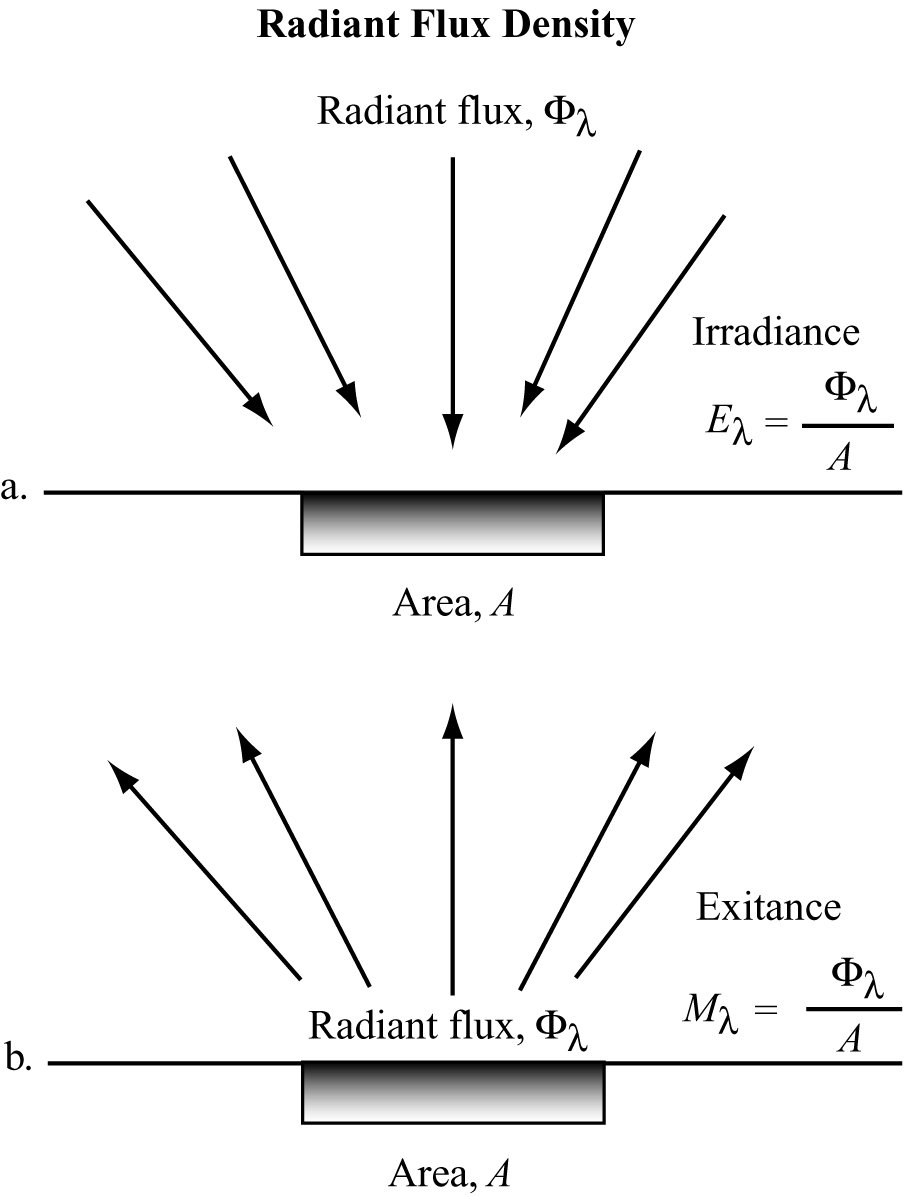 경로휘도의 보정
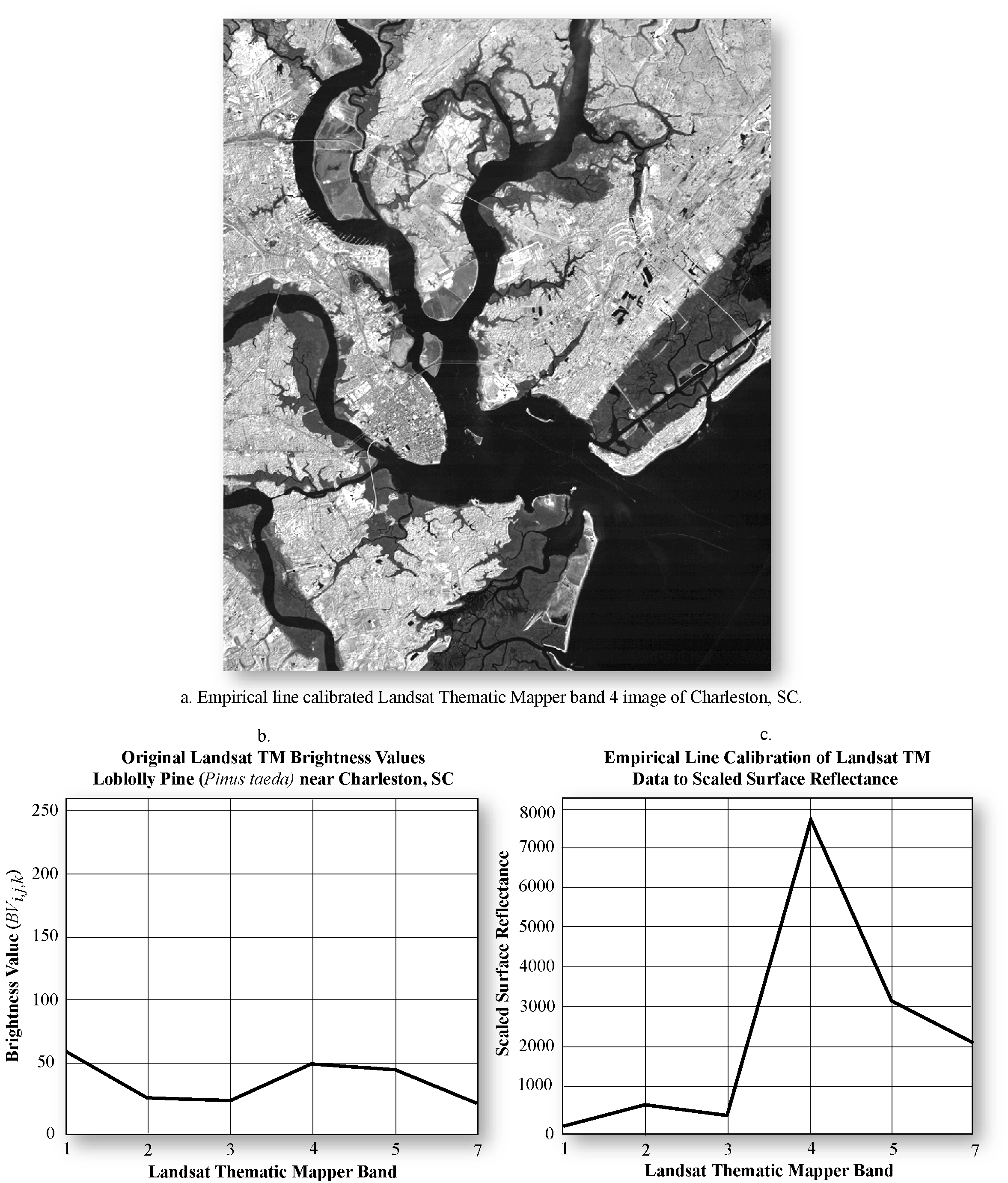 대기 보정
현장에서 측정한 분광계 자료를 이용한 
Landsat TM 영상의 Empirical line calibration 결과
굴절률